Echinoids and Paleoecology
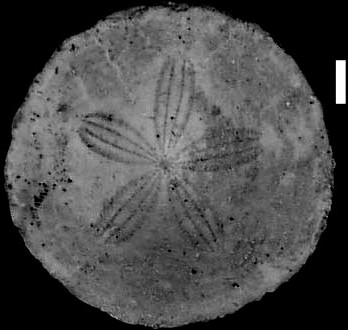 The southeast during the late Eocene
Paleoautecology is the study of how fossil species interacted with their environments
Echinoids (sea urchins, sand dollars, etc.) live only in marine water.  They have no mechanism for salt balance in their bodies, so have to be in normally saline seawater.
Sea urchins (strict sense) live on the bottom, but most sand dollars, sea biscuits, heart urchins, etc. live buried in the bottom.
They require particular modifications of the shell (or “test”) to make their burrows, to live in them, to move through the sediment, and to gather food and rid themselves of their waste.
Different types of sediment require different test shapes, so we can infer from the test what kind of sediment  a fossil species burrowed into.
Approximate distribution of limestone in the upper Eocene
Suwannee Strait
Limestone  generally requires shallow, tropical, clear marine water to form because that is where the constituent mineral (calcite) most easily forms.
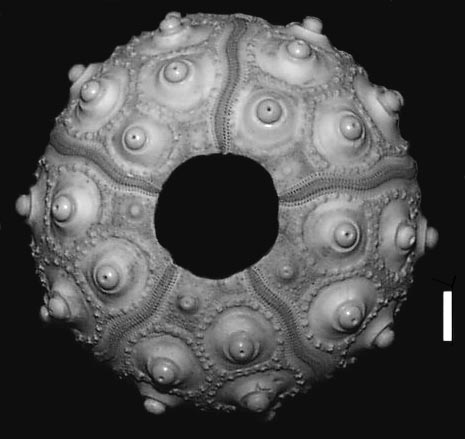 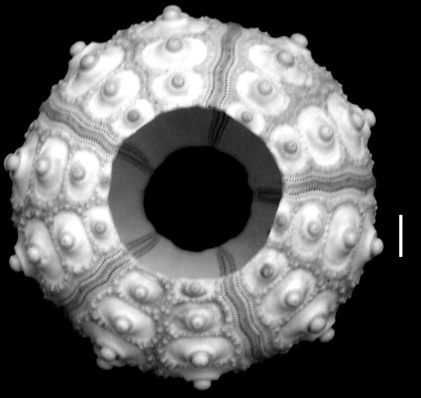 Regular Echinoids
(Phyllacanthus imperialis)
Are radially/pentamerally symmetrical.
Can move in any direction they choose.
Usually have either stout spines or very long slender ones.
Have no mechanism for burrowing into the substrate, though some lift objects onto their dorsal surfaces, either for shade or camouflage.
Regular Echinoids(Prionocidaris mortoni)
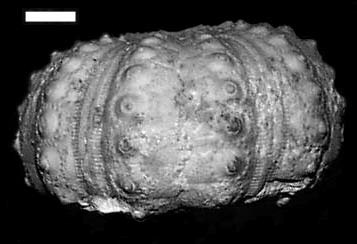 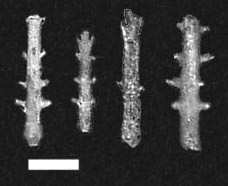 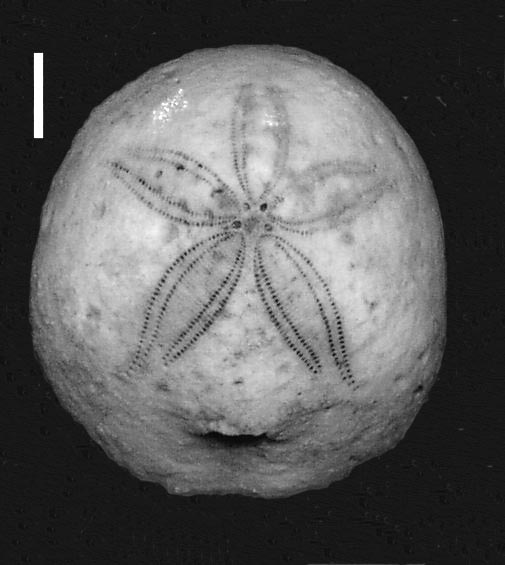 Irregular Echinoids
(Rhyncholampas gouldii)
Are bilaterally symmetrical.
Can move easily in only one direction – with the mouth in front of the periproct.
Usually have tiny spines, rarely also long slender ones.
Have complex sets of mechanisms for burrowing into the substrate.  These mechanisms are often reflected in the test (shell) features, and we can infer the kind of sediment they inhabited from these features.
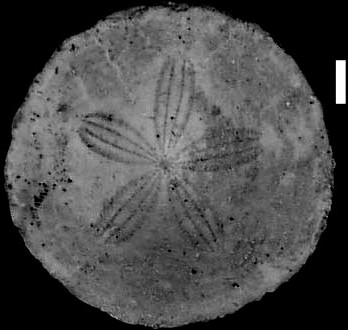 Irregular Echinoids
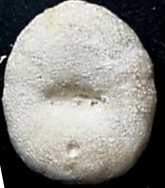 (Eupatagus 
        antillarum)
(Periarchus pileussinensis)
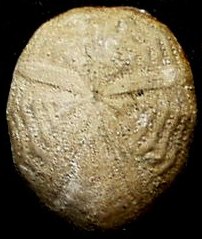 (Oligopygus wetherbyi)
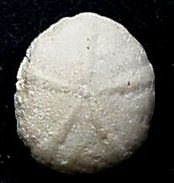 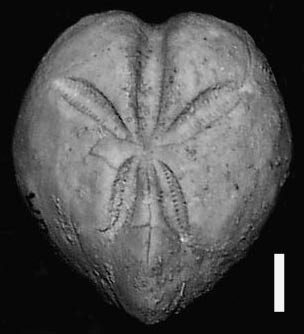 (Schizaster
        armiger)
Heart Urchins(spatangoid echinoids)
Compare the density of tubercles 
and the  petal morphology of these 
two  species.  Also notice the pores in the ambulacra and the fasciole.
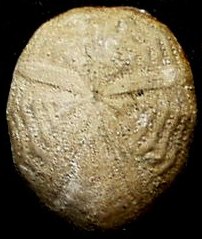 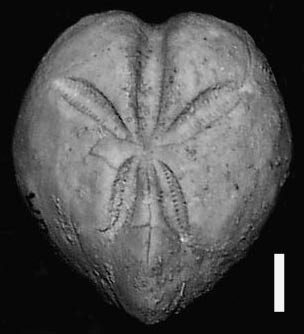 (Eupatagus  antillarum)
(Schizaster armiger)
Lateral and Anterior Tubercles
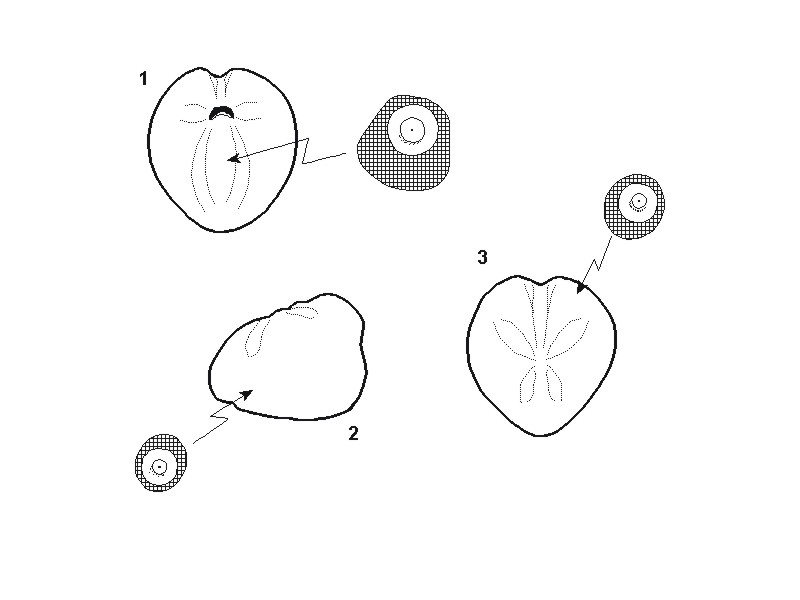 Spines on the underside pull backward and are used like galley oars to propel the animal forward.
These indicate burrowing, but don’t give any clue about what sort of sediment is burrowed.
Spines on the front and sides that pull upward and backward are used to excavate material from the burrow walls.
The asymmetry of the muscle scars around the tubercles indicates the direction of the power stroke of the spine.
Longitudinal Profile
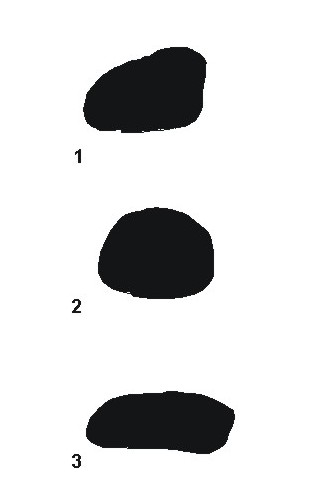 The more wedge-shaped the echinoid in cross-section, the greater the number of spines that can be brought to bear on excavating the front of the burrow.
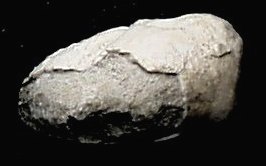 MUD






SAND





    SAND
(Schizaster armiger)
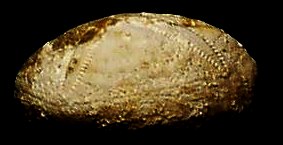 (Eupatagus  antillarum)
Pores of Anterior Ambulacrum
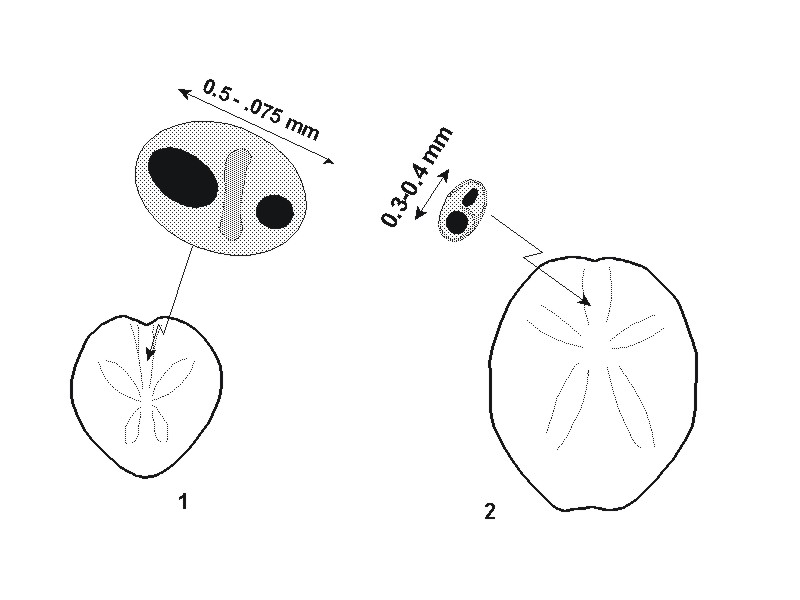 For excavating a long tunnel to the surface.  (MUD)
Cannot excavate a long tunnel to the surface. (SAND)
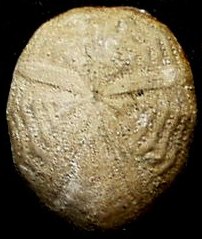 .
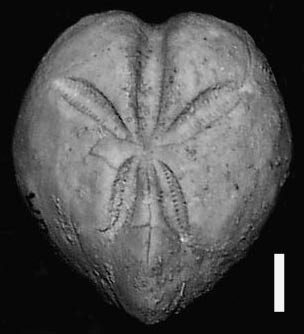 Schizaster armiger		              Eupatagus antillarum
The Anal or Subanal Fasciole
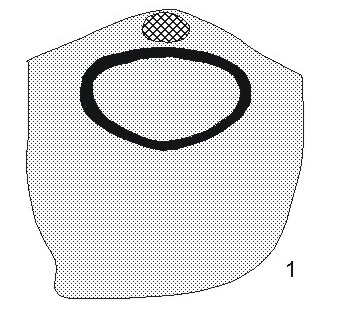 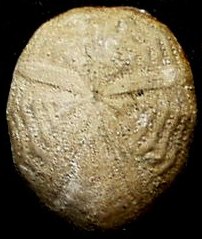 A bilobed or open-topped fasciole, as opposed to an ovate one, allows excavation of a more extensive waste tube at the back of the burrow.  This is useful in fine, relatively impermeable sediments.
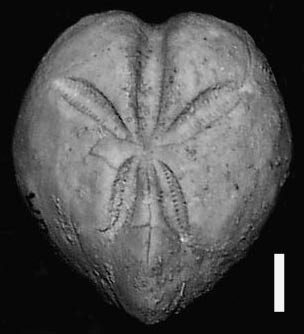 Ovate subanal fasciole
SAND
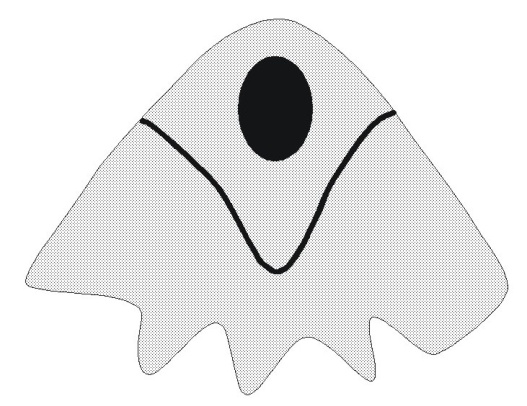 Bilobed subanal fasciole
MUD
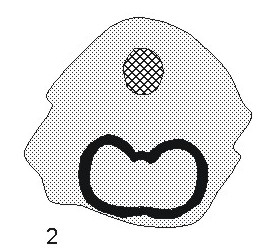 Anal fasciole
MUD or SAND
Summary of Features and Their Interpretation
MUD-BURROWING ECHINOIDS:
Up/back spine power stroke.
Dense dorsal tubercles
Depressed petals
 Wedge-shaped profile
Large pores in anterior amb
Anal or bilobed subanal fasciole
SAND-BURROWING ECHINOIDS:
Up/back spine power stroke.
Sparse dorsal tubercles
Flush petals
 Flattened or domed profile
Small pores in anterior amb
Ovate subanal fasciole (or none)
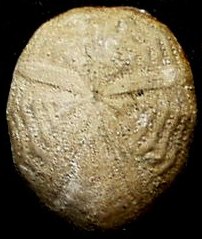 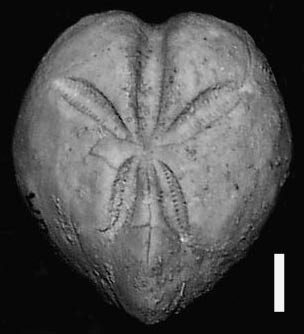 Turning Autecological Interpretation into Paleoenvironmental Data
Determine which localities have sufficient diversity of irregular burrowing echinoids for the analysis.
For each locality, determine the proportion of sand-dwelling and mud-tolerant species.
Identify regions with localities dominated by one or the other sediment type, if possible.
Earliest Late Eocene
N
75 km
All localities are dominated 
By sand-dwelling echinoids
GEORGIA
Coarse Bottom
Suwannee
Strait
Middle Late Eocene
A region dominated 
 by mud-dwelling echinoids lies between coarser, sandy bottoms
N
75 km
GEORGIA
Muddy Bottom
Coarse Bottom
Coarse Bottom
Suwannee
Strait
Latest Late Eocene
A region dominated 
 by mud-dwelling echinoids lies landward of coarser bottoms
N
75 km
GEORGIA
Muddy Bottom
??
Coarse Bottom
Suwannee
Strait
Eocene Sea Level Curve
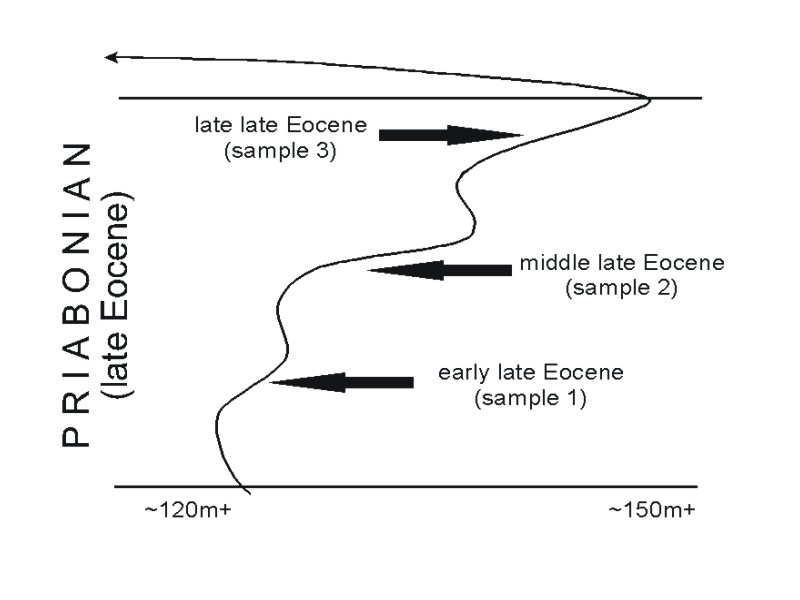 Modern Lime Sediments of South Florida
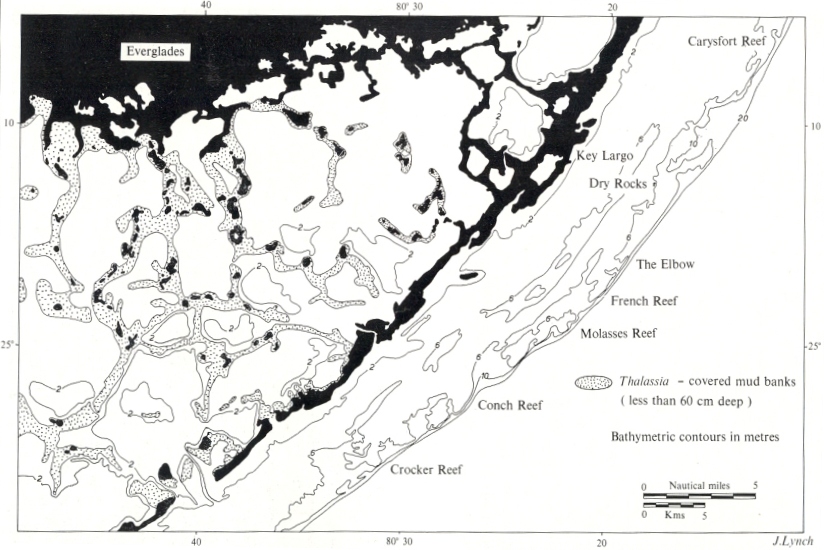 Fort Valley
FLORIDA STRAIT
(deep water)
Valdosta
Carbonate mud
Skeletal sand
Reefs and associated coarse sediment
? SAND
?? COVERED
Mostly Mud
In Florida, the southernmost echinoid localities are dominated by sand-dwellers and the proportion of mud-tolerant species increases northward.  We cannot find echinoids near the Strait, but other fossils found in drill cores indicate sandy sediments there.
Half and Half
All 
Sand
LAND?
Modern Lime Sediments of the Bahamas
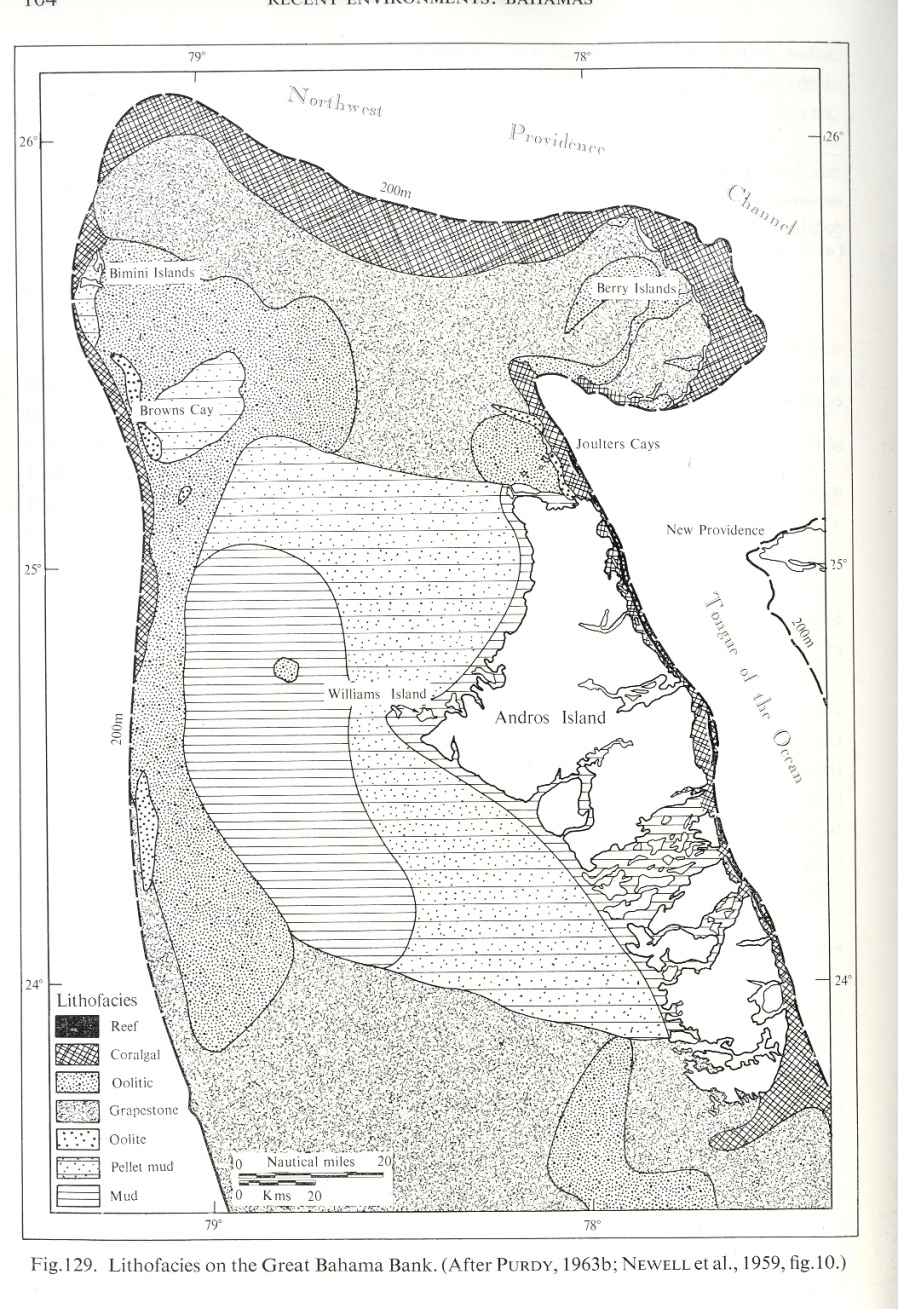 Valdosta
The Great Bahama Bank seems to be a good analogue for Florida during the Eocene.
Florida was southeast of the Suwannee Strait from the Georgia shelf, just as the Bahamas are now southwest of the Florida Strait from the Florida shelf.
What is now Orlando was probably on or near an island like Andros Island.
The water deepened and the bottom became muddy toward the north.  This is well reflected in the proportion of Eocene mud-tolerant echinoid species.
Unfortunately, the northern edge of the Florida bank is now deeply buried and no echinoids are known there.  Other, small fossils from cores suggest carbonate sands at the edge.
Geophysical work suggests reefs on both flanks of the Strait.
(deep water)
Orlando
FLORIDA STRAIT
(deep water)
Florida
MODERN ANALOGUES 
OF EOCENE DEPOSITS
Florida Straits
Great Bahama Bank
South Georgia Shelf
Suwannee Strait
North Florida Bank
CONCLUSIONS
Characteristics of the tests of echinoids can be used to infer the sediment types in ancient deposits of a region.
 By determining the proportions of species preferring different sediment types at various localities, a map of the distribution of sediments during a time interval can be prepared.
Such maps prepared for Georgia (and Florida) for three time slices in the Late Eocene record the initial rising of sea-level as marine conditions spread across the region.
South Georgia during this time was analogous to the present Florida Keys – a carbonate shelf, rimmed by coarse sediments and with an inner muddy lagoon.
Florida at the same time was analogous to the present Great Bahama Bank – an isolated bank rimmed with coarse sediments and with a muddy central lagoon.